HVC Accomplishments in 2020
15+
collaborations this year with the HVC and key organizations
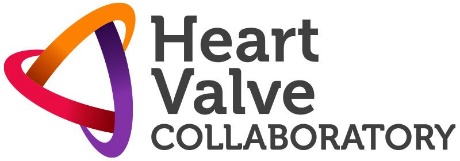 Created a mission statement and 
5 
core working groups
Developed a logo, website, newsletter, charter, email accounts, and had a name change (the Scientific Council was formerly known as the Executive Committee)
Hosted 2 Project Webinars
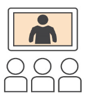 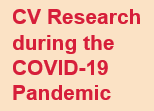 10+ hours of content
100+
faculty participants, 
representing between 50-70 institutions, organizations, corporations
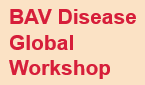 13+ hours of content
                      and over 35 lectures
100 
project team members working on the
9+ 
projects started this year
2 
public comments submitted on behalf of the HVC this year
1) the proposed decision memo and national coverage determination (NCD) for TEER (transcatheter edge-to-edge repair)  and 2) the proposed MCIT rule
30+ 
early and mid-career faculty interested in participating with HVC projects
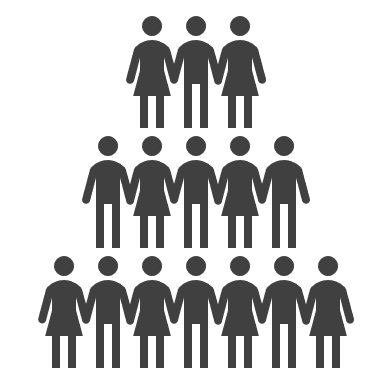 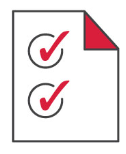 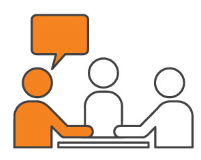 1
Debrief on BAV Disease Global Workshop
December 3-4, 2020
Two-day webinar with over 13 hours of content
>100 participating faculty and attendees (experts in cardiovascular disease and science, regulatory agencies, professional societies, and industry)
16 early career faculty participants played integral roles in helping organize and participate in the conference
40 lectures/talks were presented, including controversial case presentations by early career faculty, followed by significant time for in-depth discussion
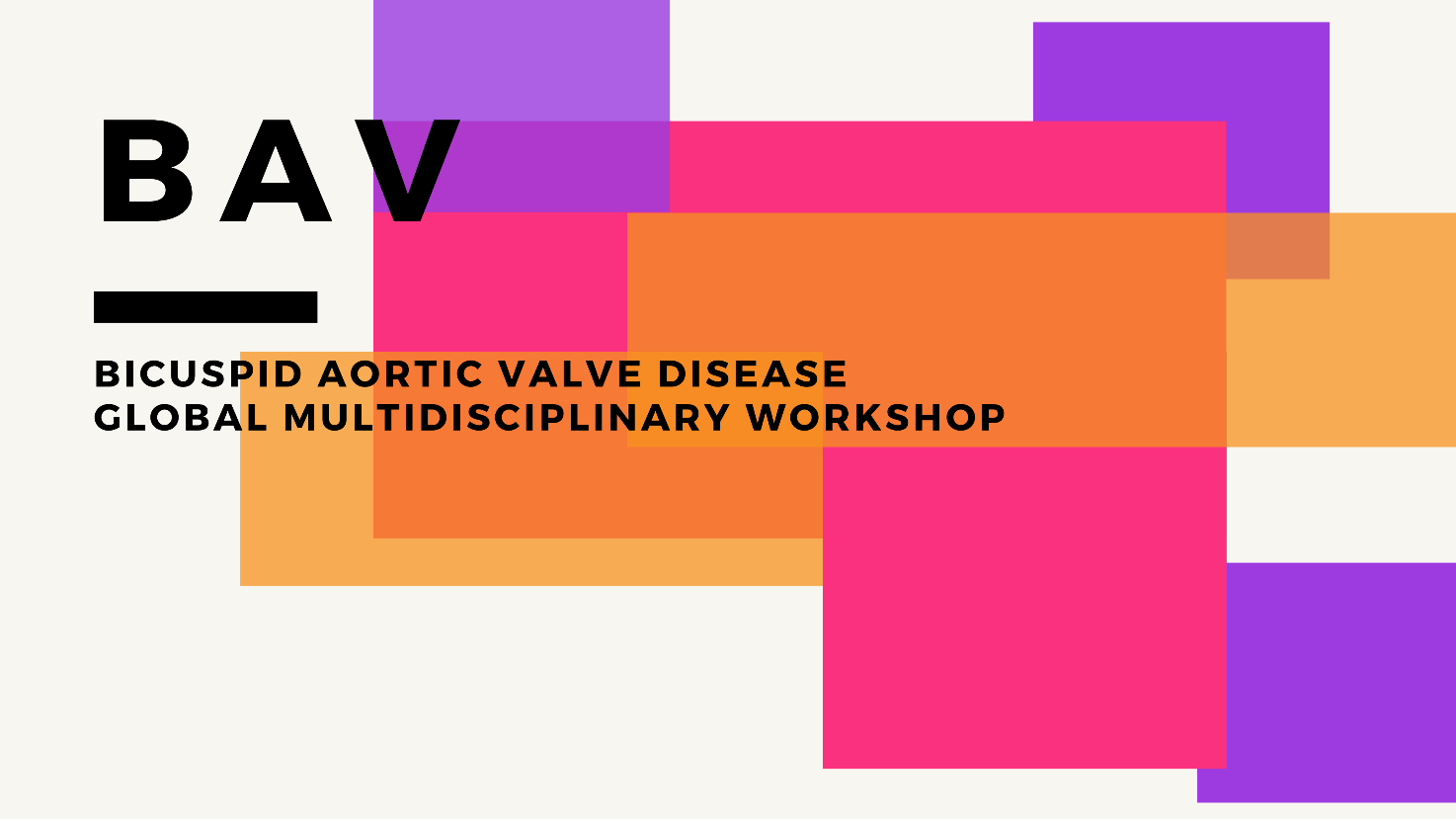 Update on EtE Suitability Project
Since the project kickoff in June 2020, the working group has made significant progress and clarified two destinations for the work product. 
The scope of this initial manuscript is narrowly focused on the original FDA mandate to this group to help define a category of patients who would be unsuitable for EtE repair (“red light”) and thus could be considered for single arm registries of TMVR devices currently under investigation.
At the end of November, the draft consensus document on Non-Suitability for Transcatheter Mitral Repair by Edge-to-Edge Therapy was sent to the working group for comments and edits. 
The project co-chairs will review the feedback and make the necessary revisions at the beginning of December. 
We intend to submit to Structural Heart: The Journal of the Heart Team, and the manuscript is formatted accordingly.

The second document will be more comprehensive and will include patients who are ideal candidates (“green light”) for ETE therapy, and those who are borderline. The more extensive manuscript will address the broader “yellow light” category (i.e. patients who may not be optimally treated with current EtE devices), including discussion of operator and site experience and other extenuating clinical considerations that play a role in this determination. Illustrations using echo of these various scenarios will be presented in the manuscript.
Our intention is to re-engage the full working group to begin the planning of that second manuscript as soon as this one has been finalized and submitted.
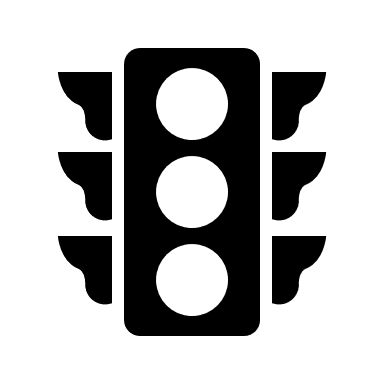 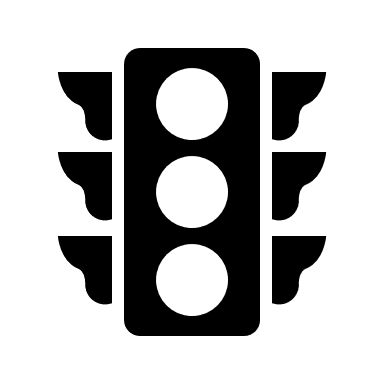 Update on EtE Suitability Project
Non-Suitability for Transcatheter Mitral Valve Repair by Edge-to-Edge Therapy
D. Scott Lim, MD, Howard C. Herrmann, MD, Paul Grayburn, MD, Konstantinos Koulogiannis, MD, Gorav Ailawadi, MD, Mathew Williams, MD, Vivian G. Ng, MD, Katherine H. Chau, MD, MS, Paul Sorajja, MD, Robert L. Smith 2nd, MD, Mayra Guerrero, MD, David Daniels, MD, Juan F. Granada, MD, Michael J. Mack, MD, Martin B. Leon, MD, Patrick McCarthy, MD
 
Affiliations: University of Virginia, Charlottesville, VA (DSL); University of Pennsylvania, Philadelphia, PA (HCH); Baylor, Scott, & White, Plano, TX (PG, RLS, MJM); Morristown Medical Center, Morristown, NJ (KK); University of Michigan, Ann Arbor, MI (GA); New York University, New York, NY (MW); Columbia University Irving Medical Center/NewYork-Presbyterian Hospital, New York, NY (VGN, KHC, JFG, MBL); Minneapolis Heart Institute, Minneapolis, MN (PS); Mayo Clinic, Rochester, MN (MG); Bay Area Structural Heart (BASH), San Francisco, CA (DD); Cardiovascular Research Foundation, New York, NY (JFG, MBL); Northwestern University, Chicago, IL (PM)